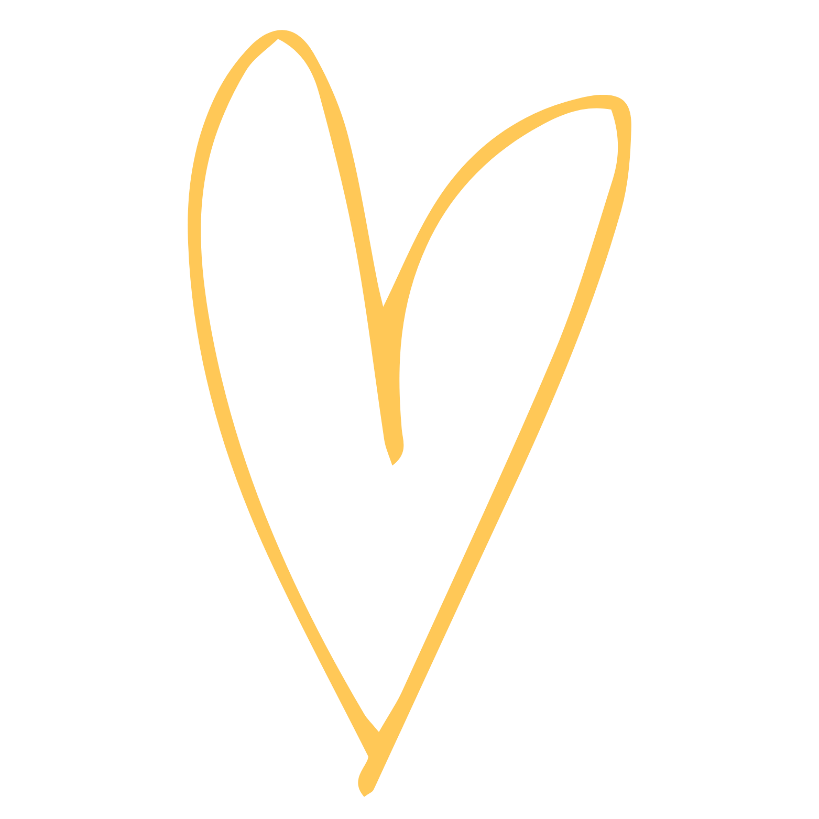 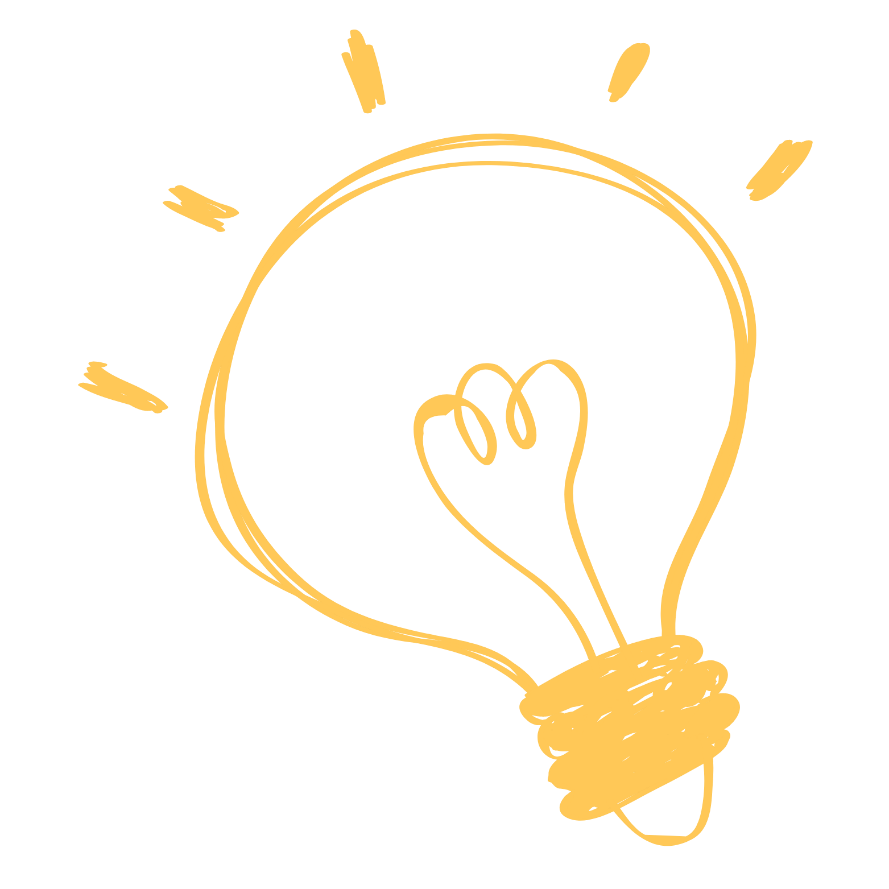 Train the Trainer
Bite size
Sarah Ellis 
(she/her)
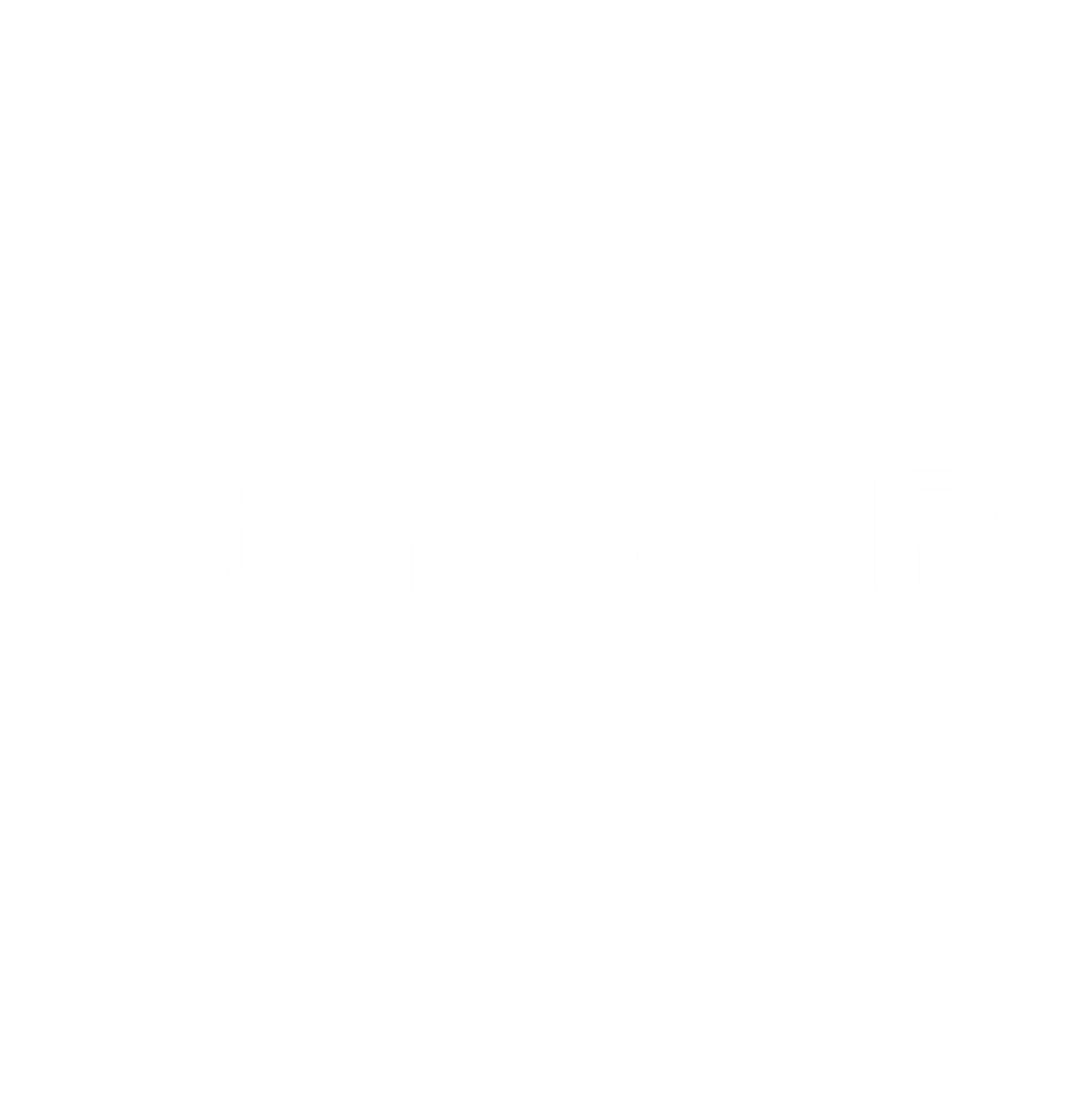 INTRODUCTION
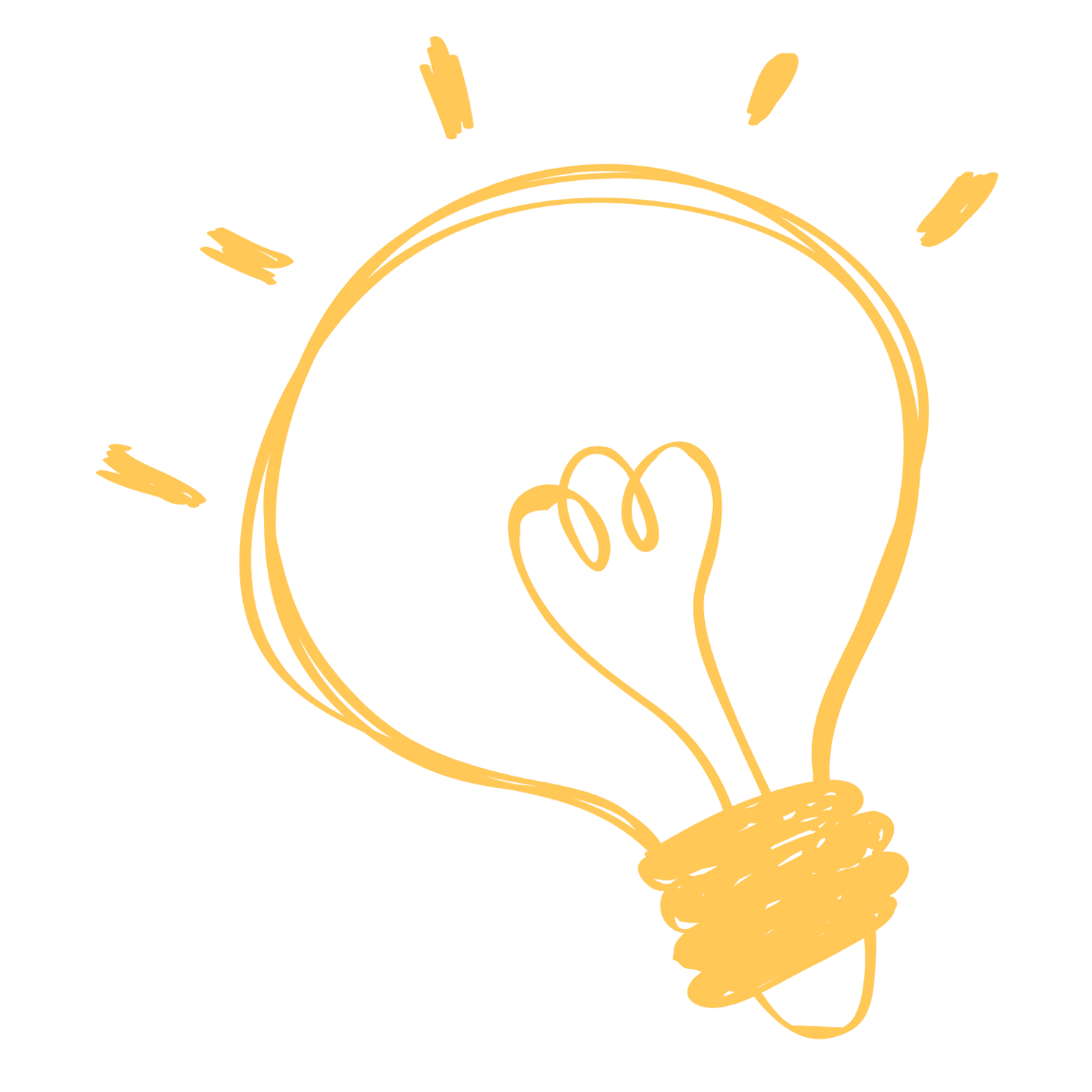 Who am I?
People & Development Consultant at Atkinson HR
15 years experience in students’ unions, from being an elected officer to a CEO
What is this session?
Usually a 2 day course, this will focus on one key aspect
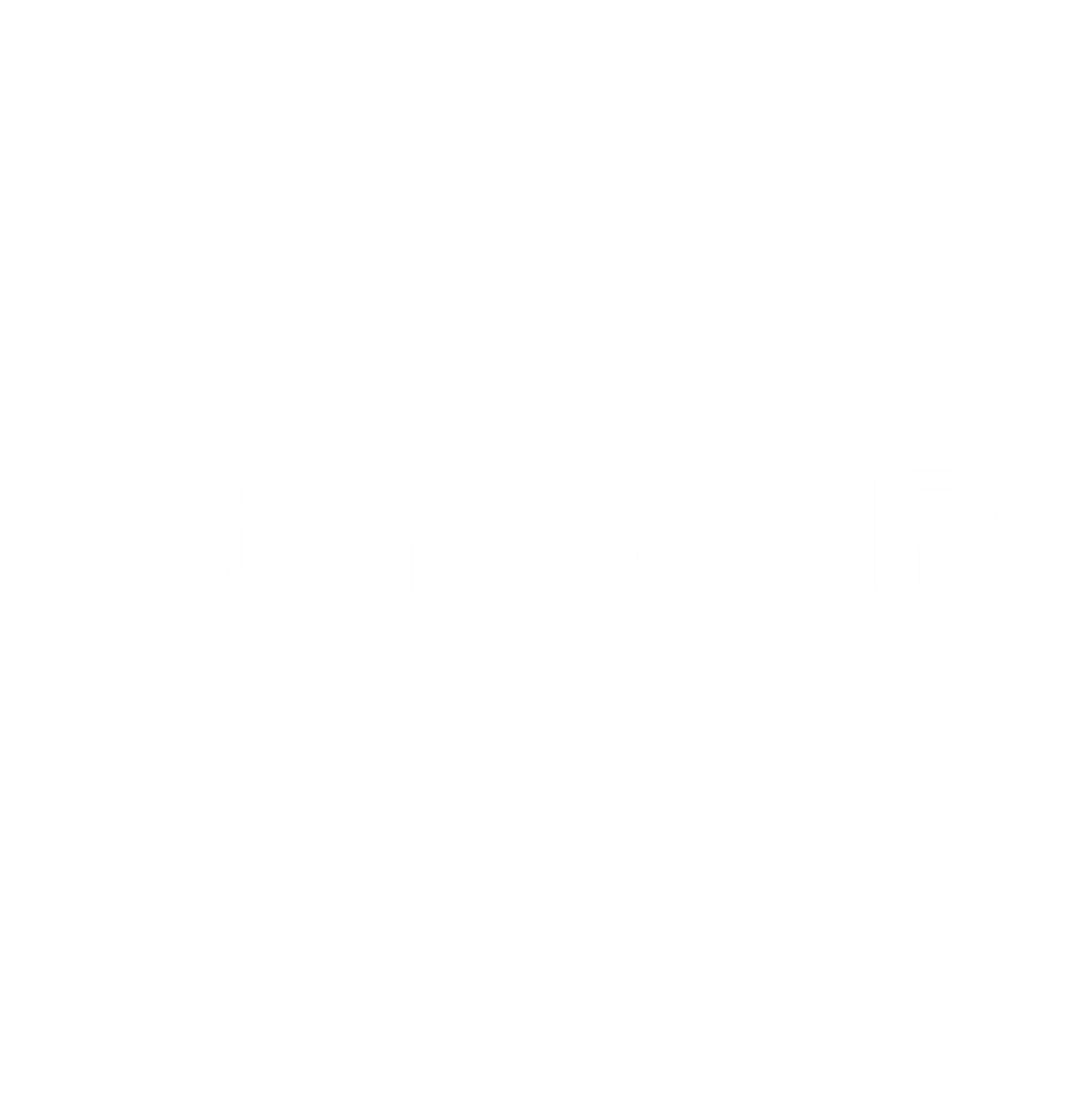 Ice breaker
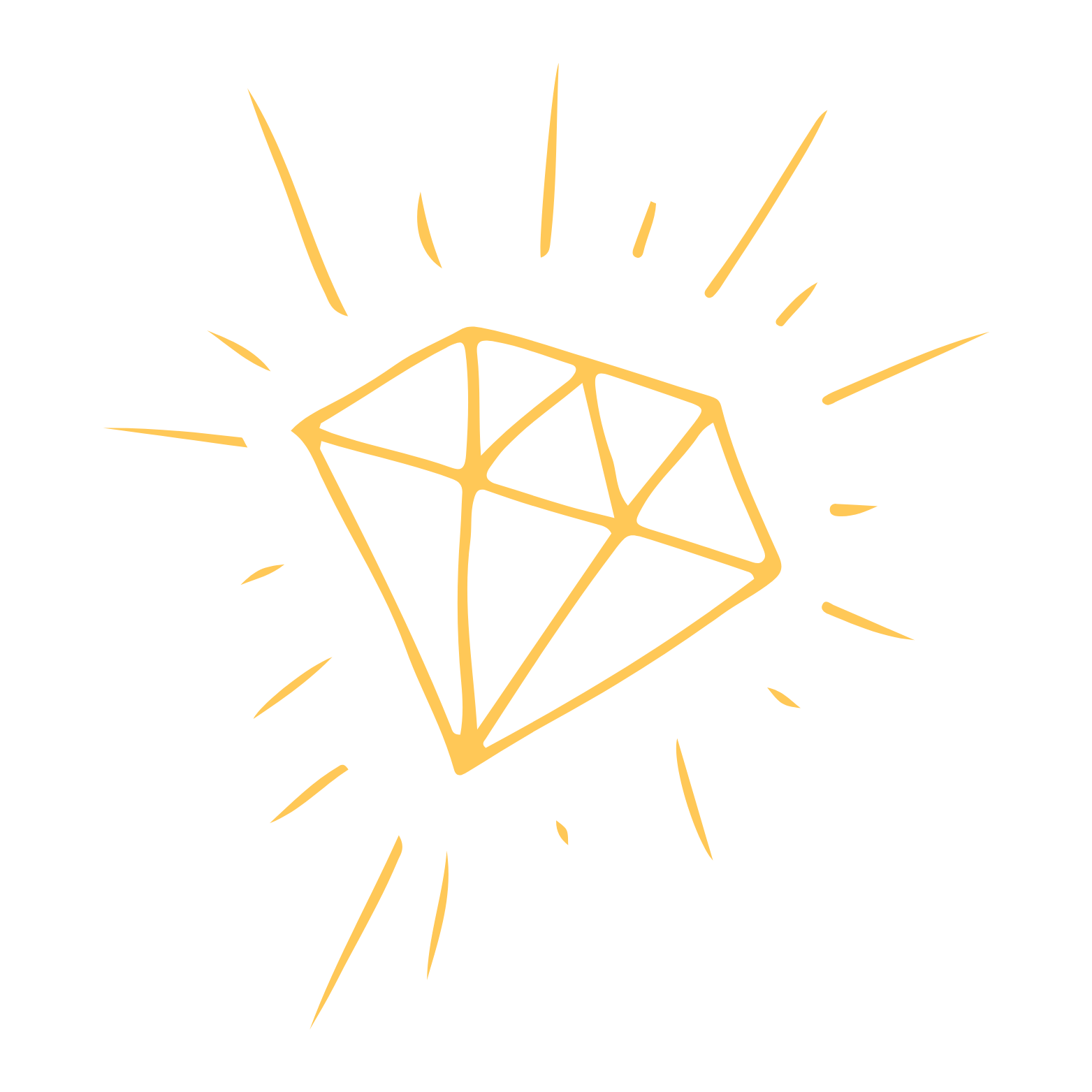 Split into pairs, ideally someone you don’t work with day to day
Talk to the other person about something you’re passionate about (one minute!), they’ll then report back to the group...depending on numbers
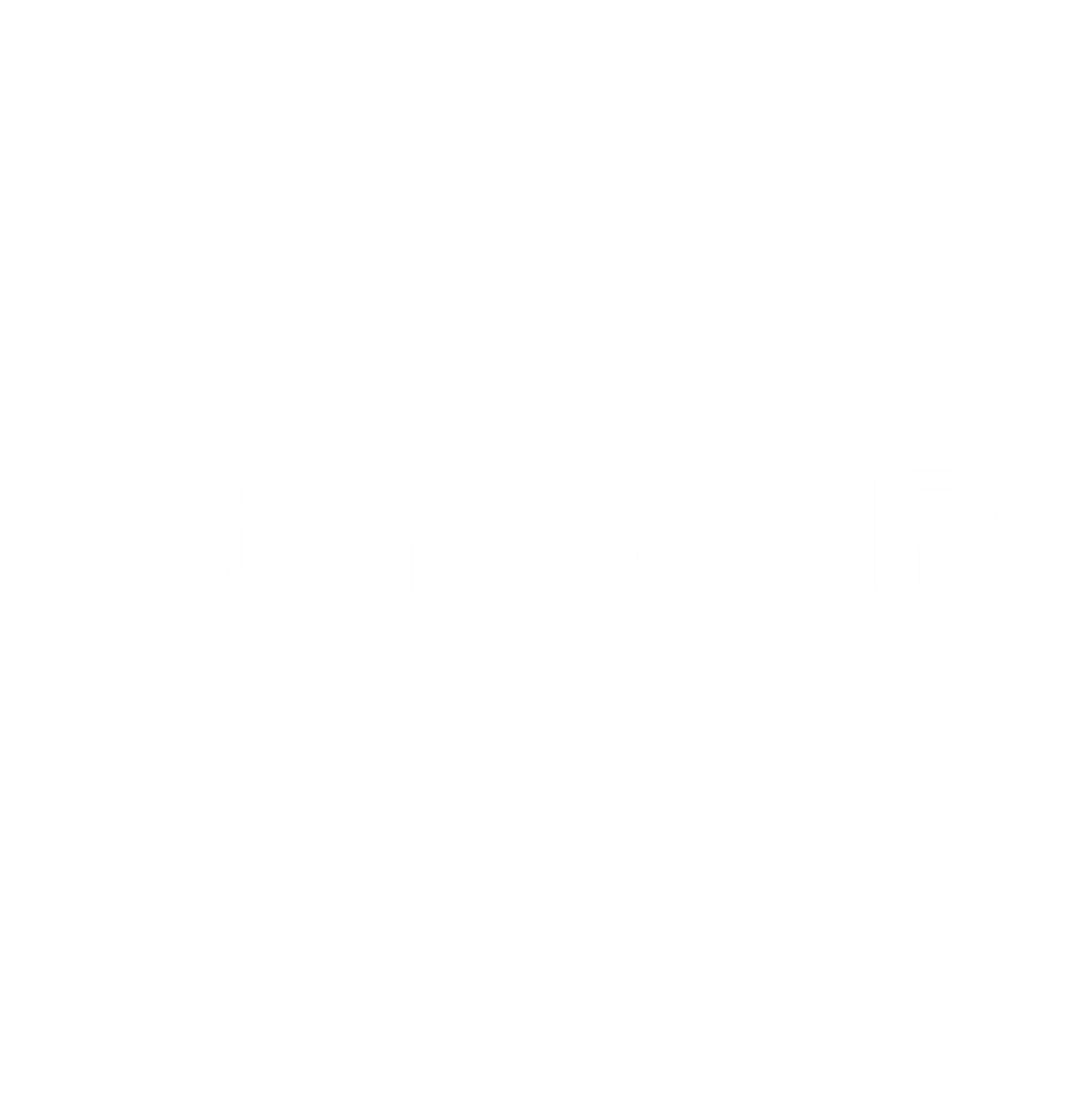 Ice breaker
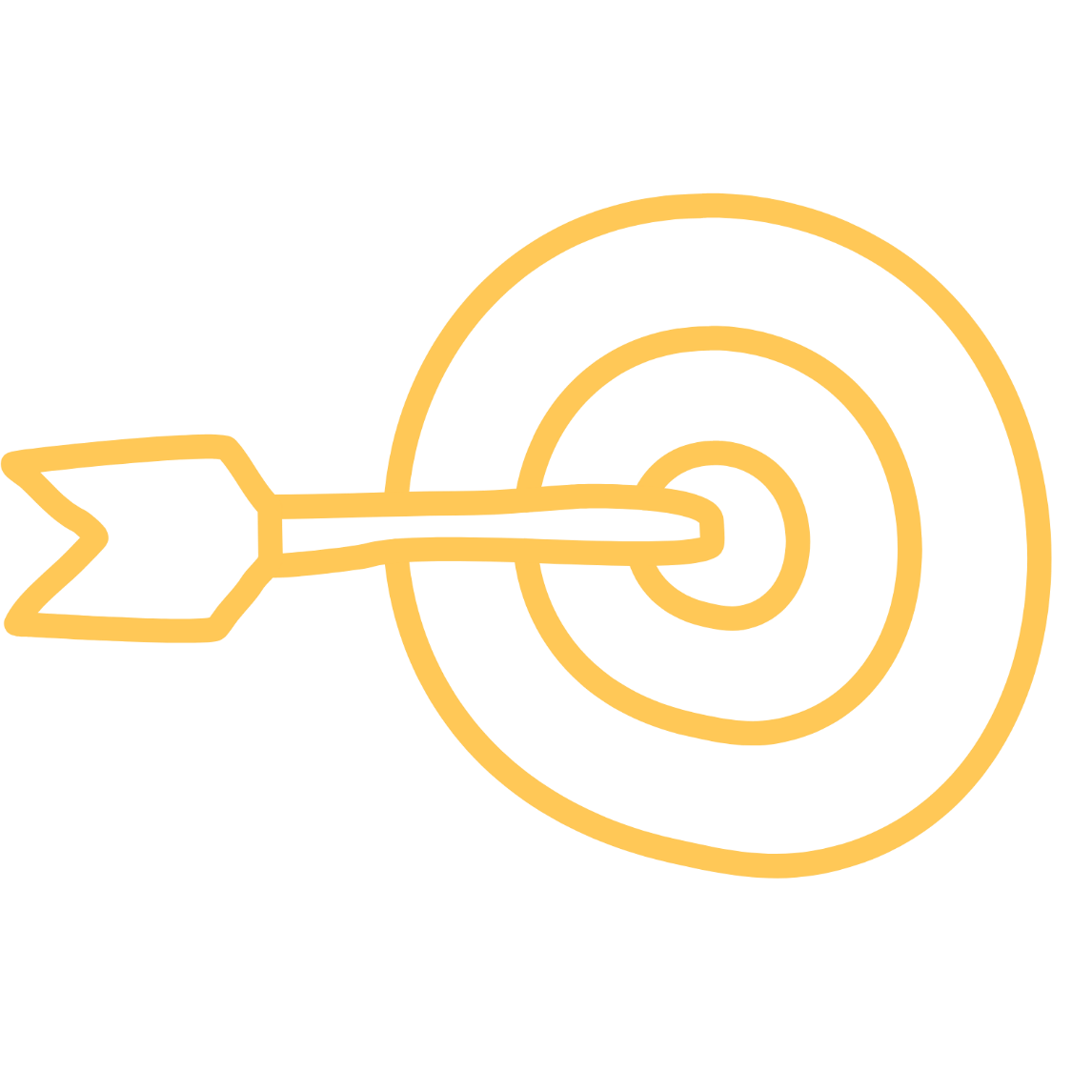 Why do we have ice breakers?
What are the qualities of a good icebreaker?
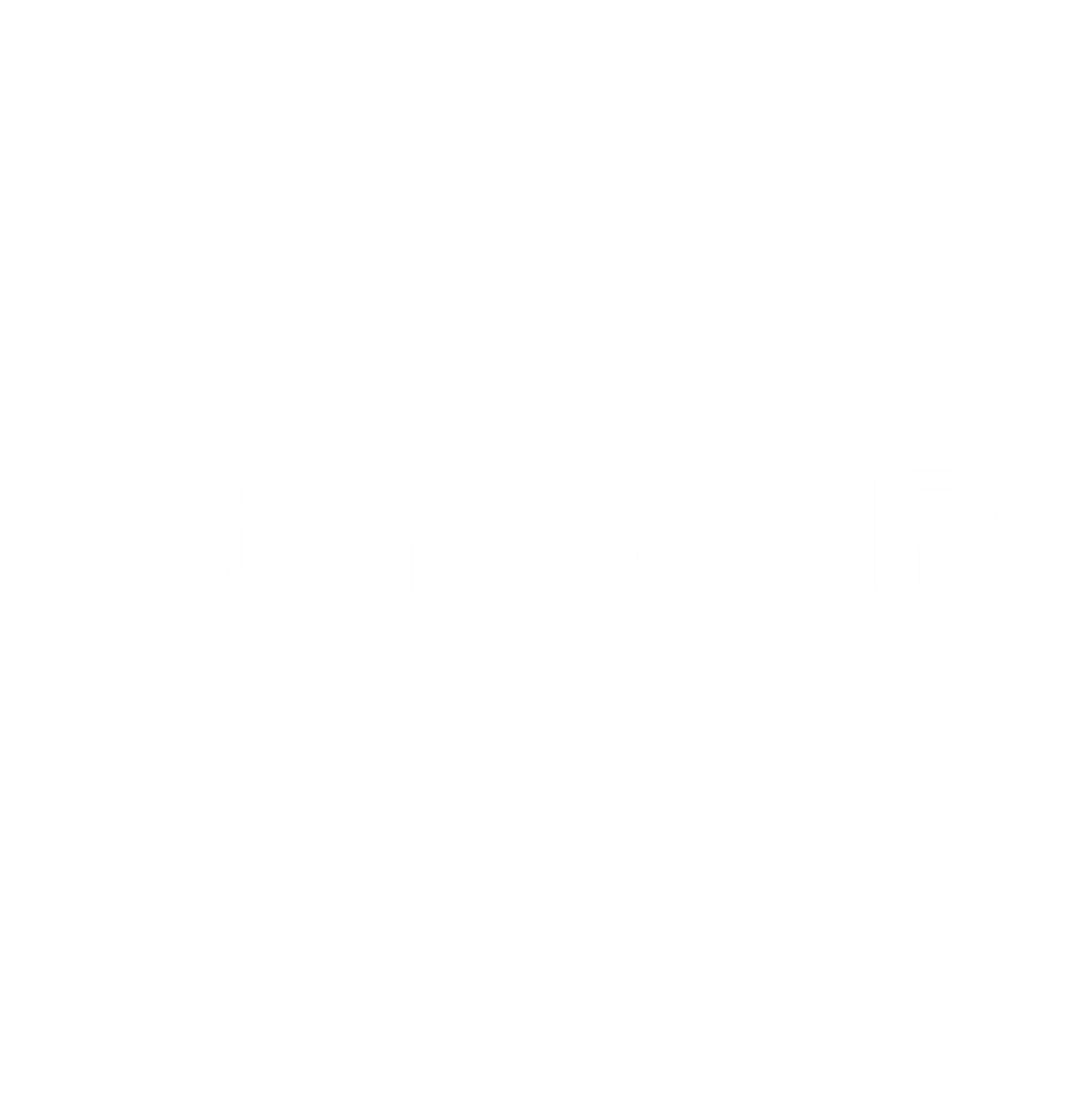 The Training Cycle
What are you trying to achieve?
Continuous improvement
Review & 
Evaluation
Identify needs
 & planning
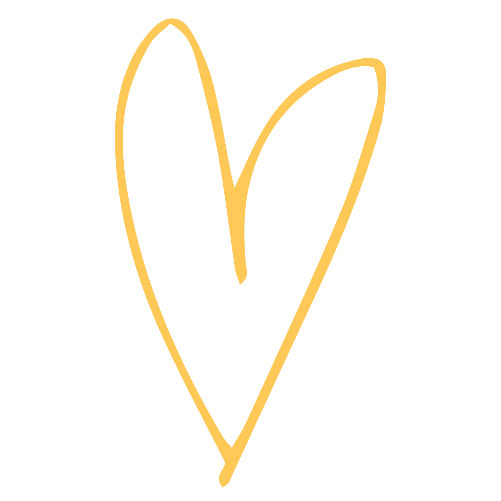 How do you know your learners have learned?
Assessing 
learning
Designing 
training
Where, when, what, who, how?
Facilitating 
learning
What methods are you using?
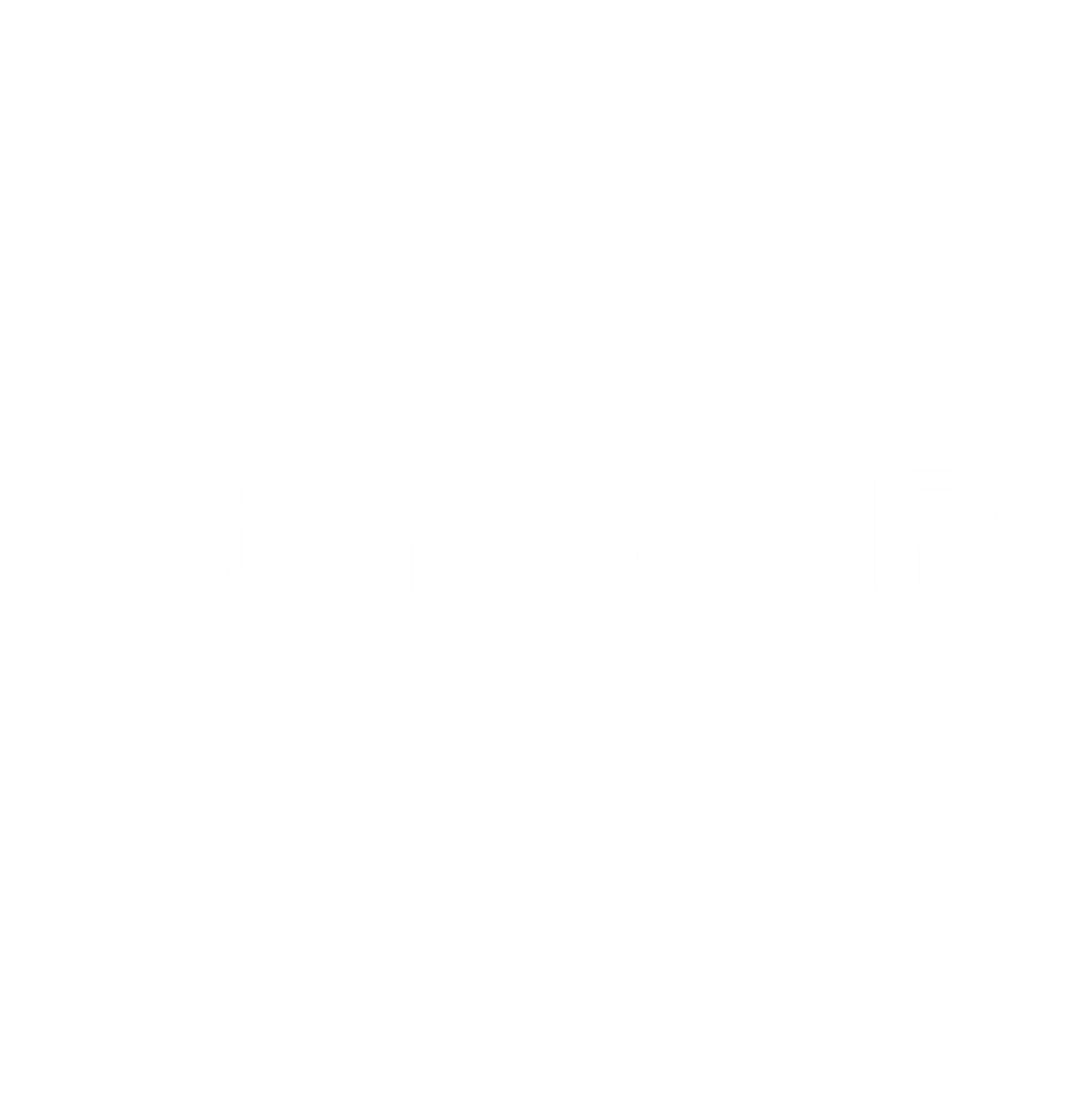 What are some of the subjects you train on?
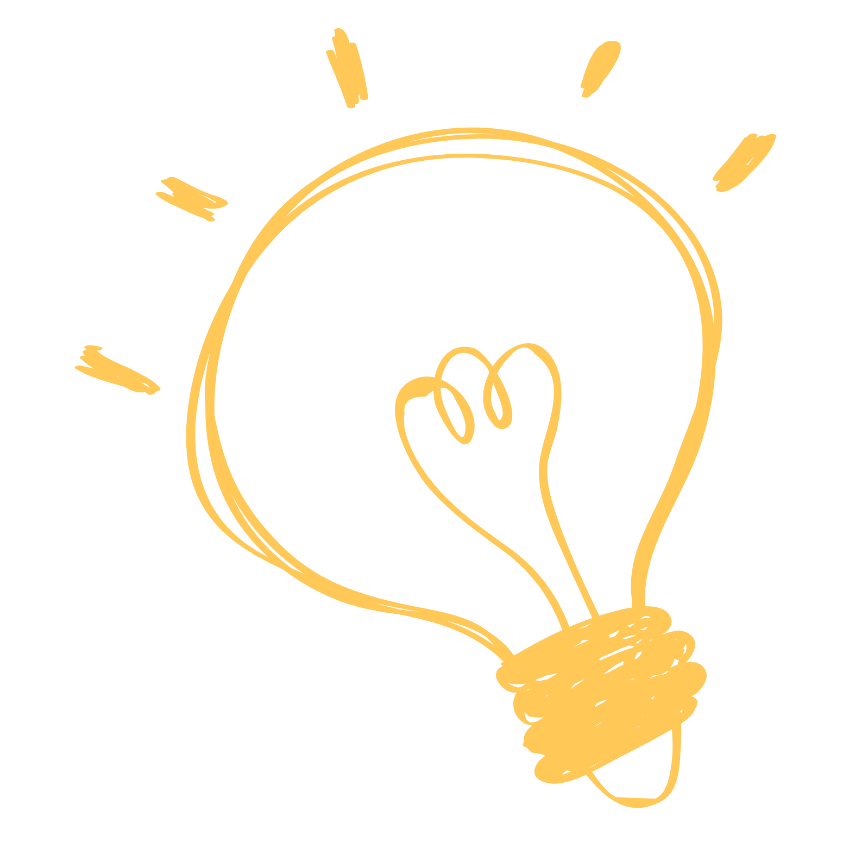 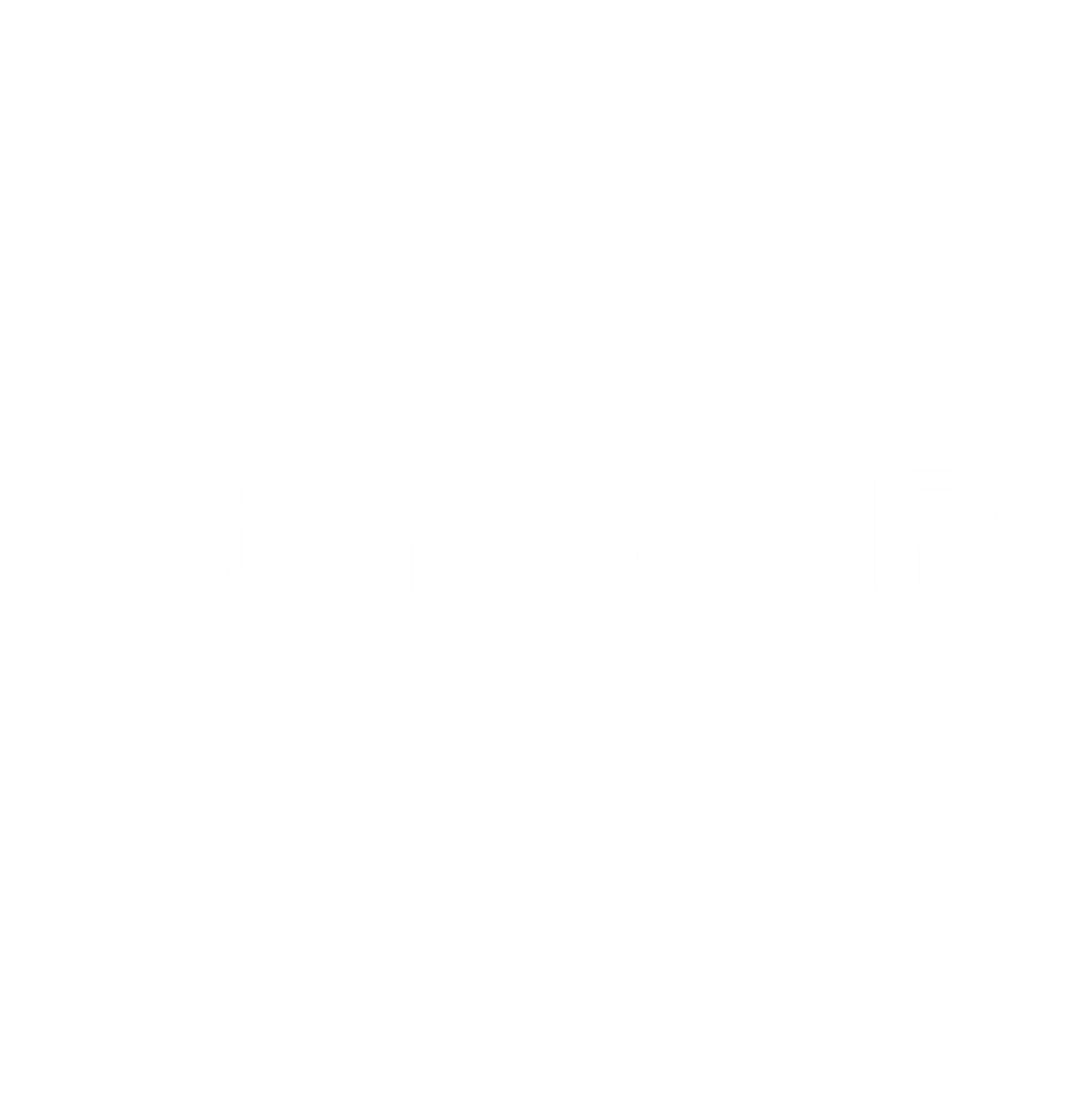 .Learning objectives:
Name a range of training methods
Analyse and critique a variety of training methods
Training methods
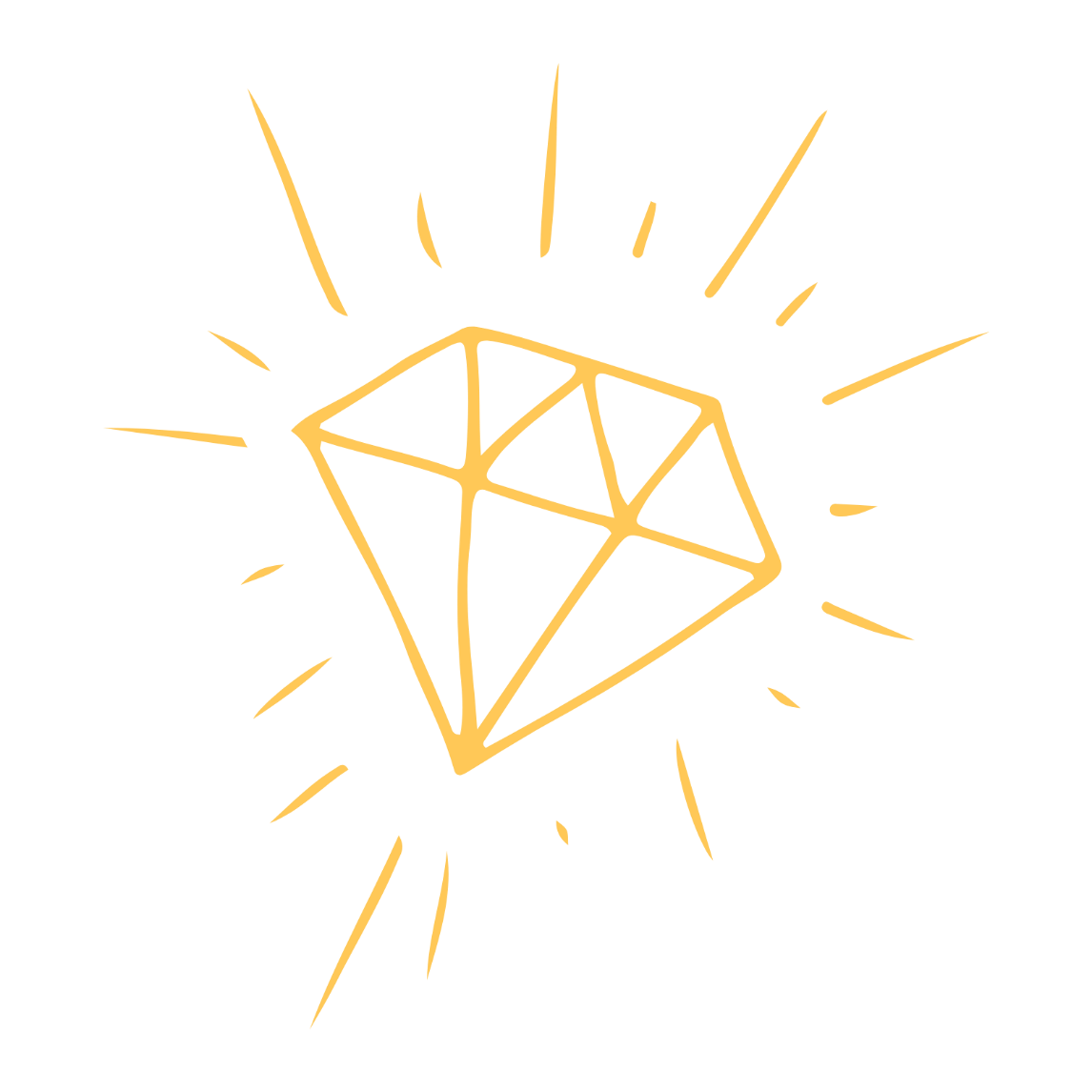 Lecture/presentation
Media clip
Pair work
Project/assignment
Question and answer
Role play
Skills practice
Case study
Demonstration
Discussion
Game/quiz
Energisers
Icebreaker
Idea storming
Simulation
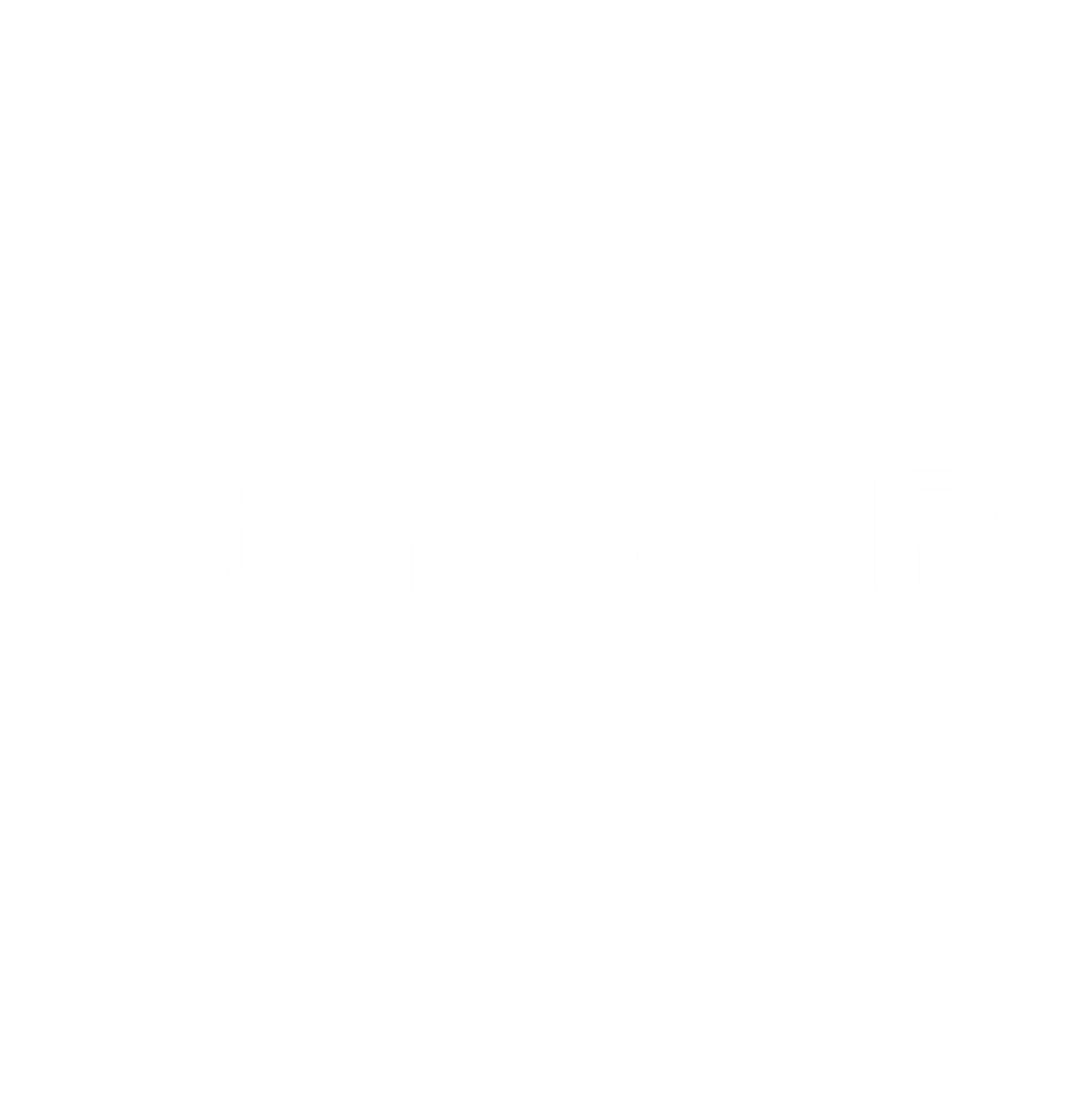 Training methods- activity
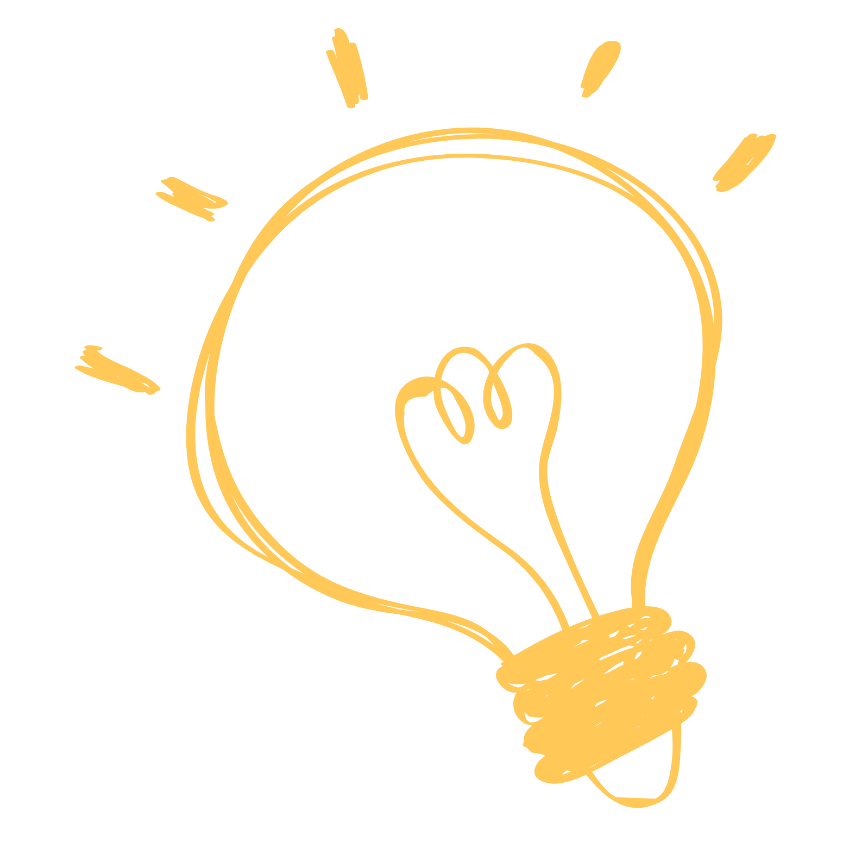 Arrange yourselves small groups
Collect training cards
Take notes, and feedback
Discuss your training methods
In small groups answer the following questions; 
Why would you choose this method? 
How would you use it? 
When would you not choose this method?
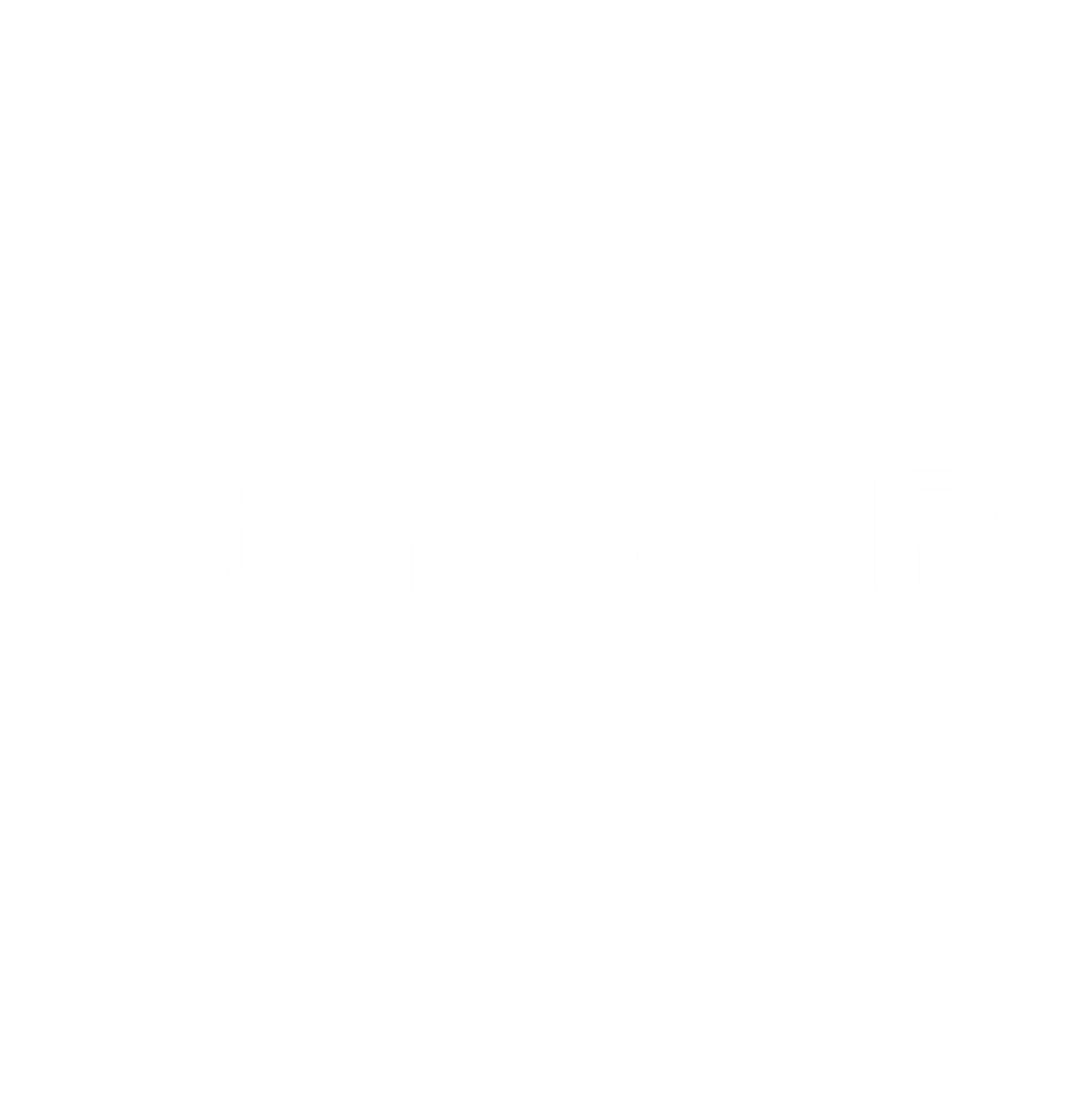 Effective, relevant communication
What I mean…

What I say…

What they hear…

What they understand.
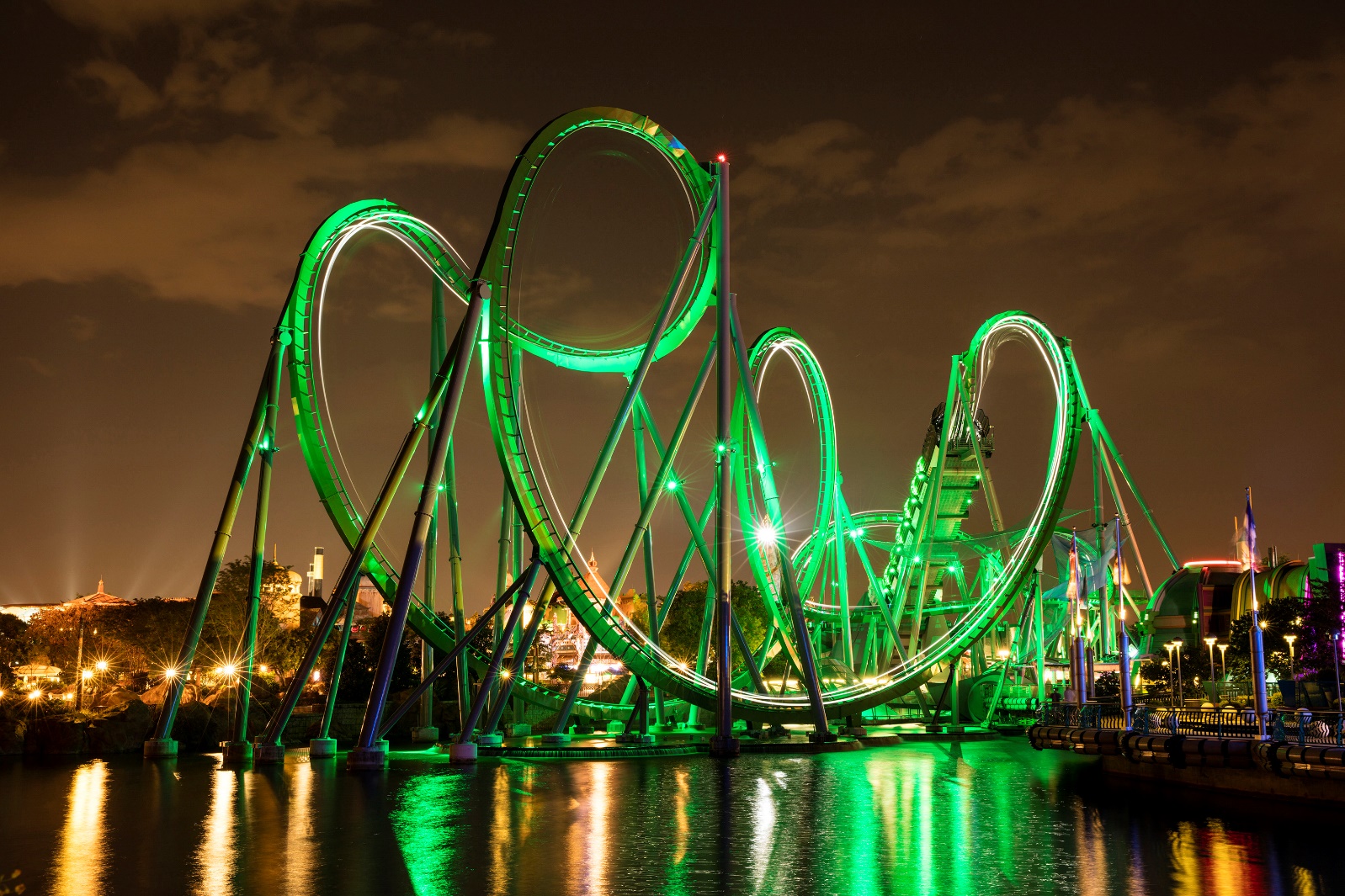 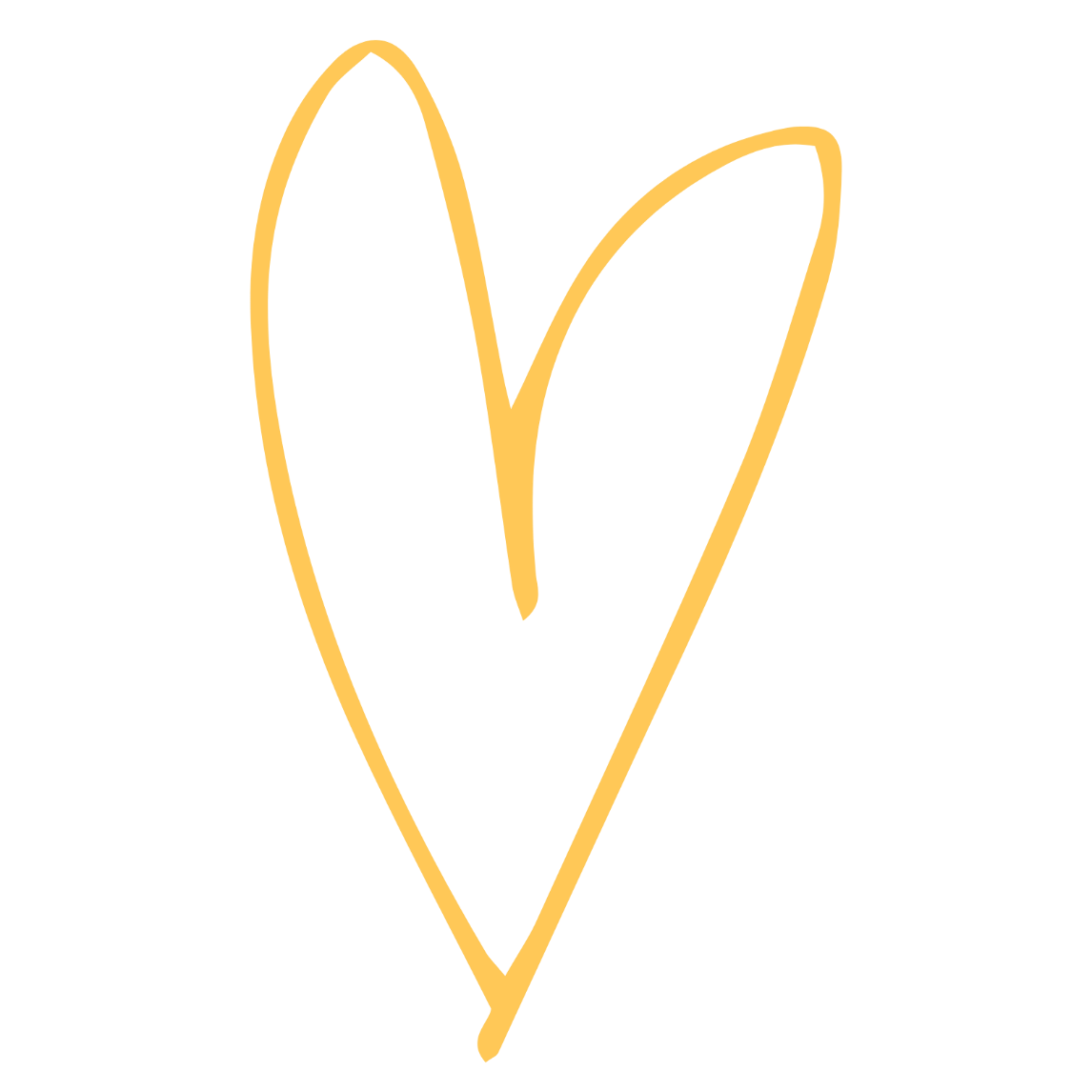 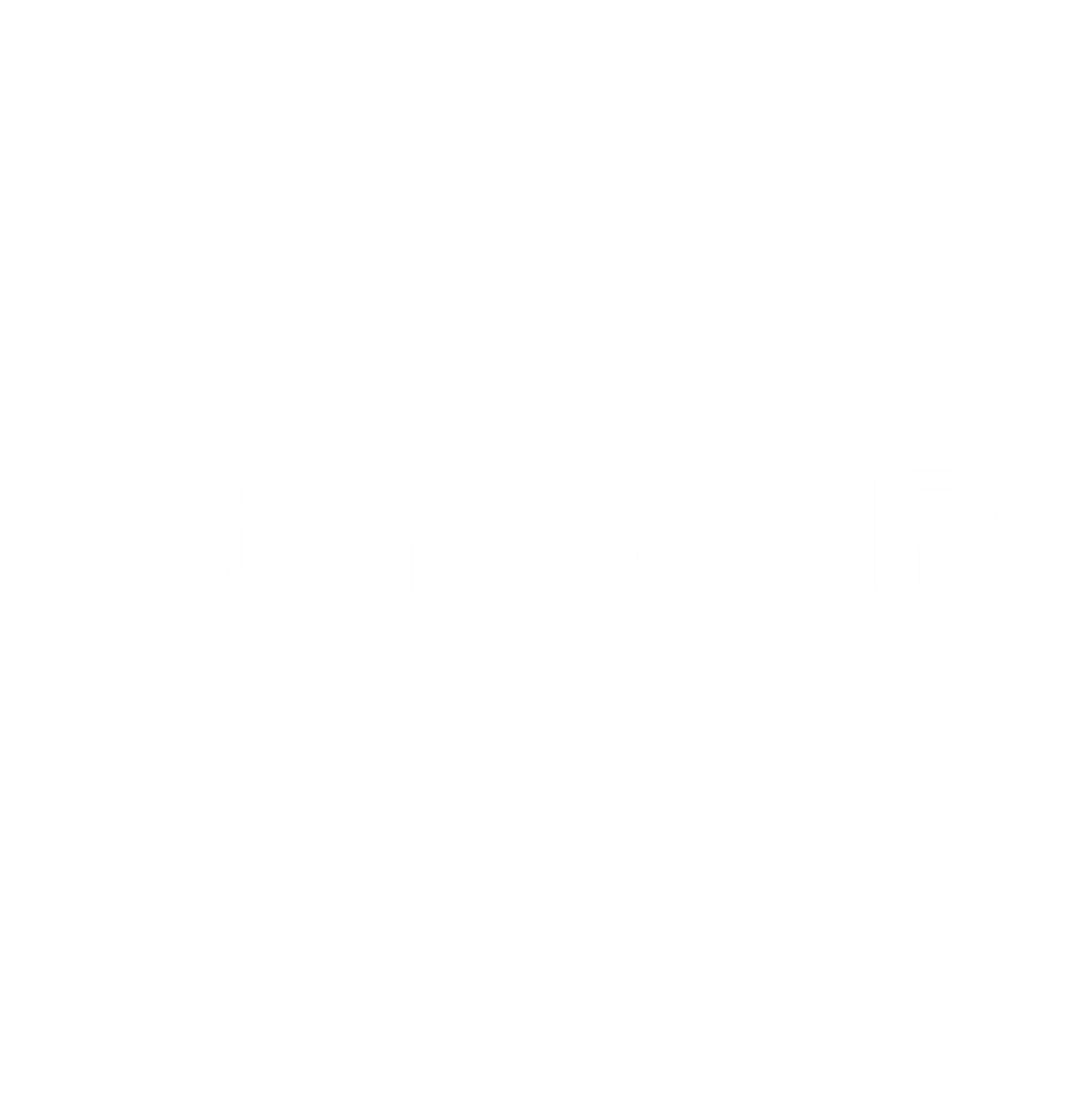 What do you want to achieve?
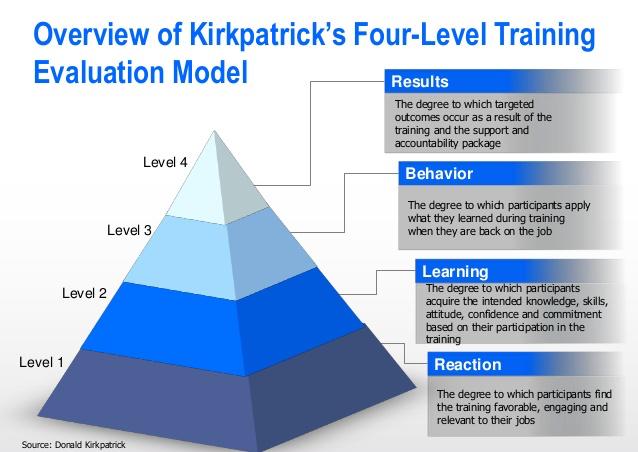 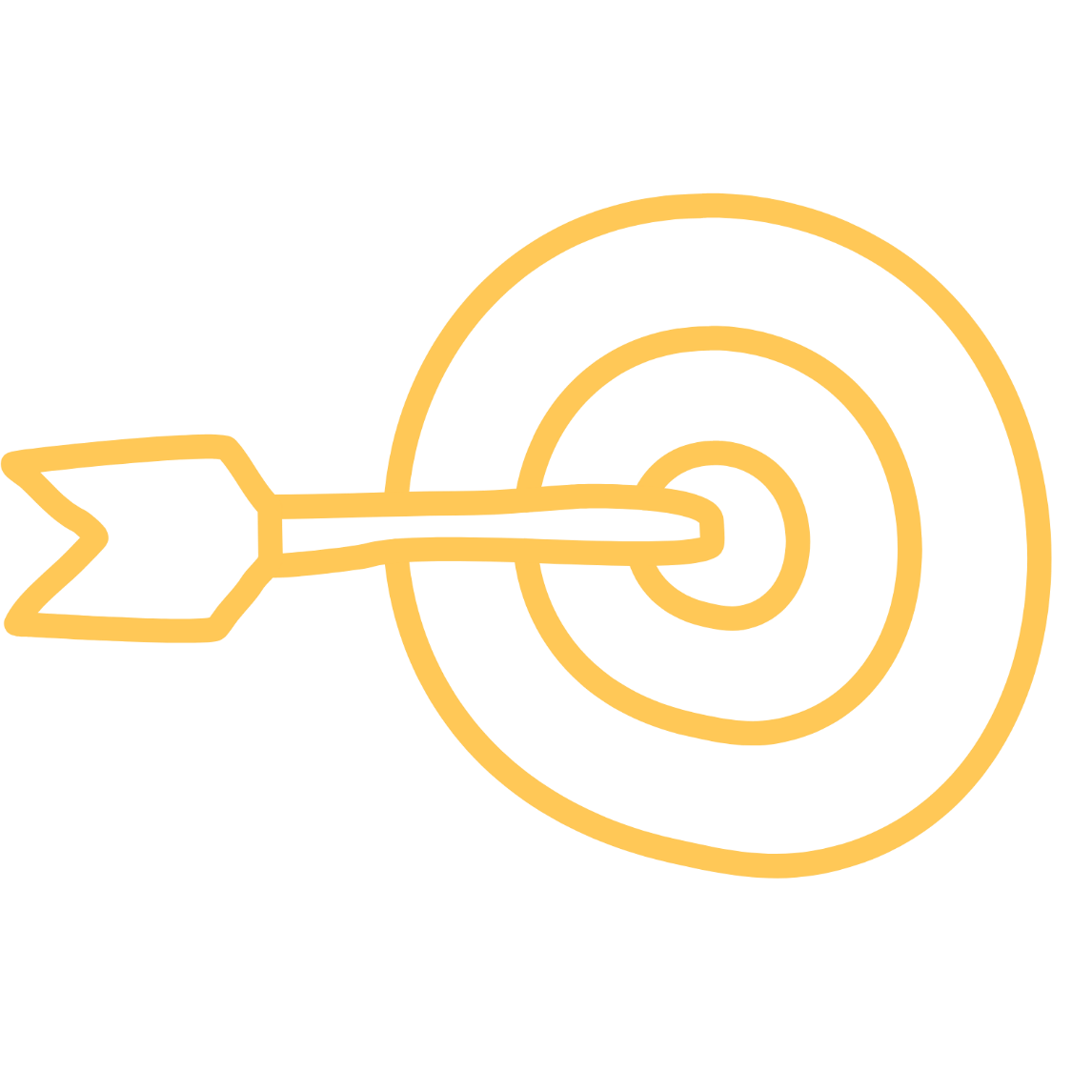 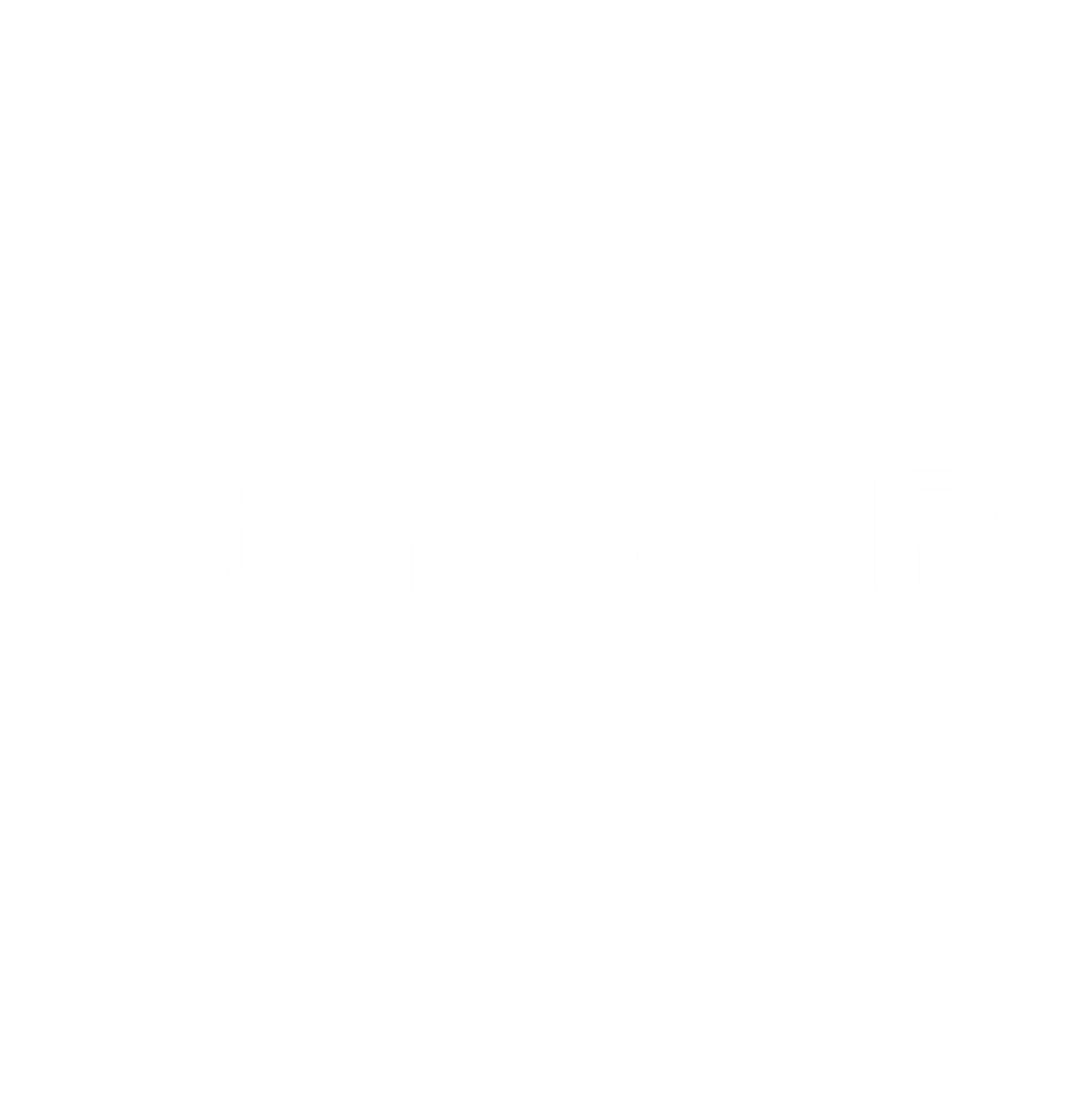 What have you learned today?
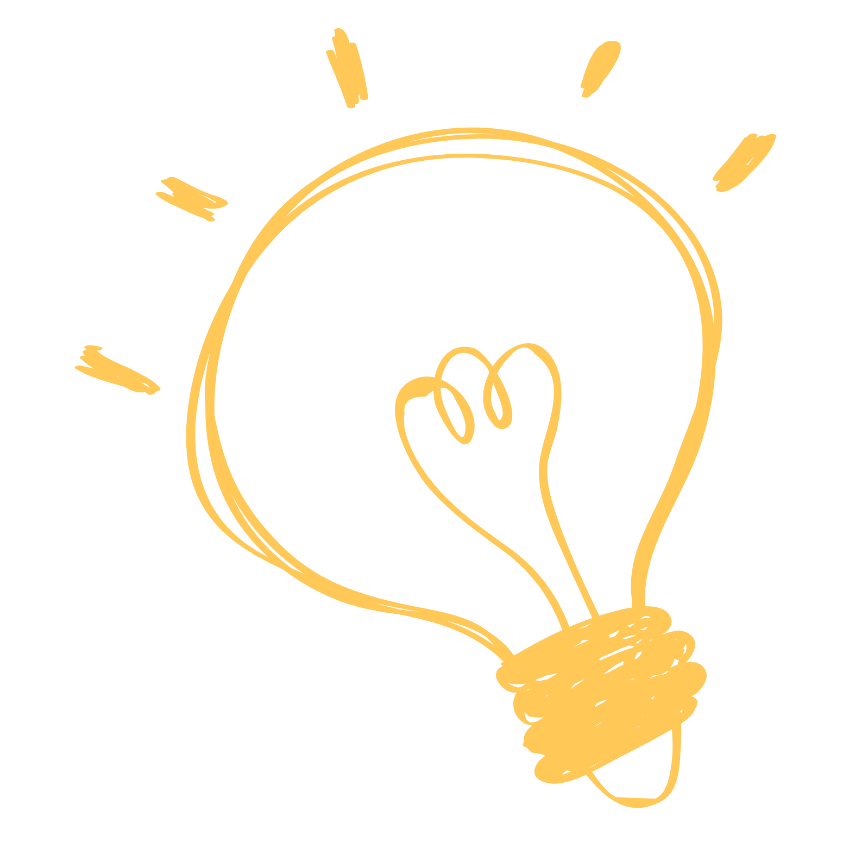 Arrange yourselves small groups
What is your key takeaway from this?
Take notes, and feedback
How will you use it in your next training?
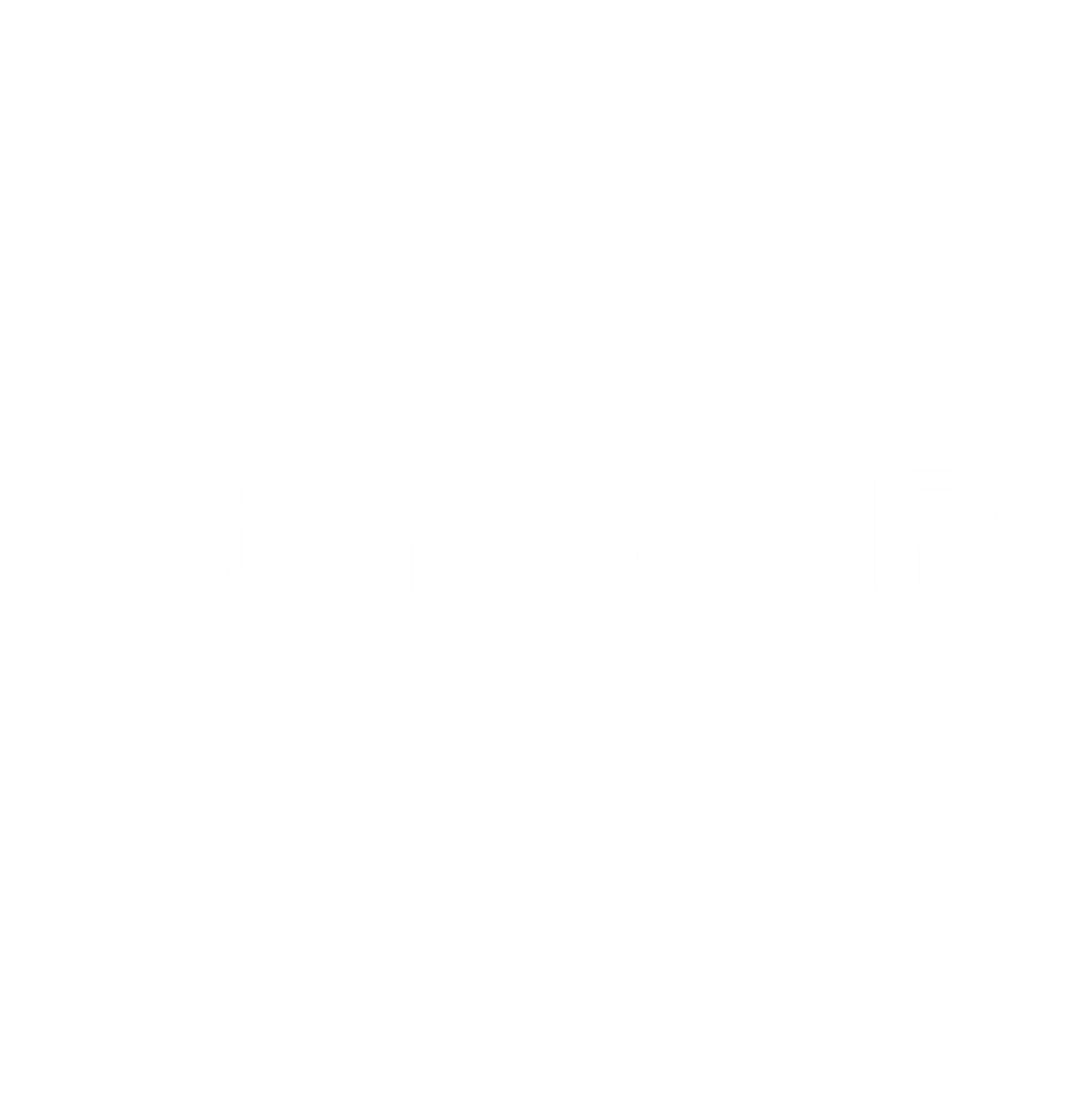 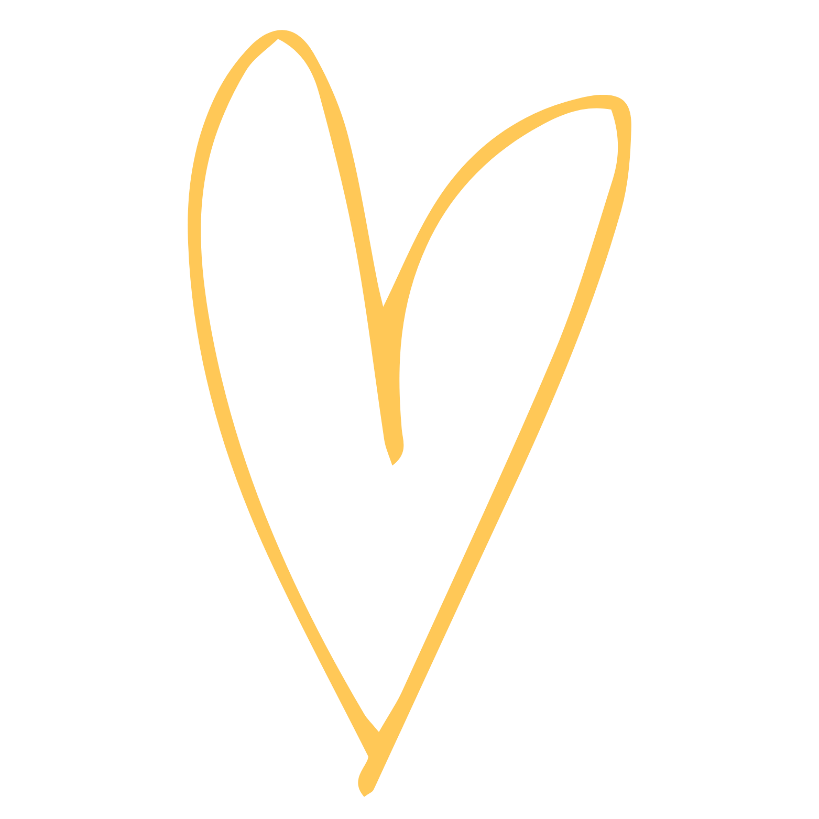 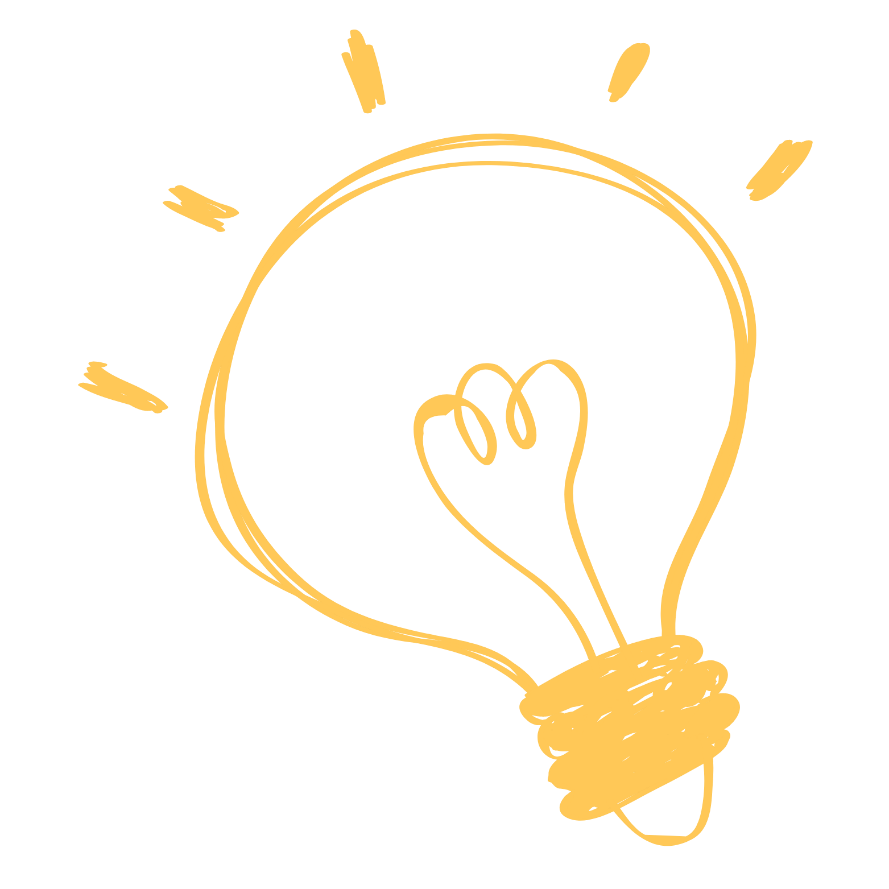 Thank you!!
Stay in this room for a session on inclusive training
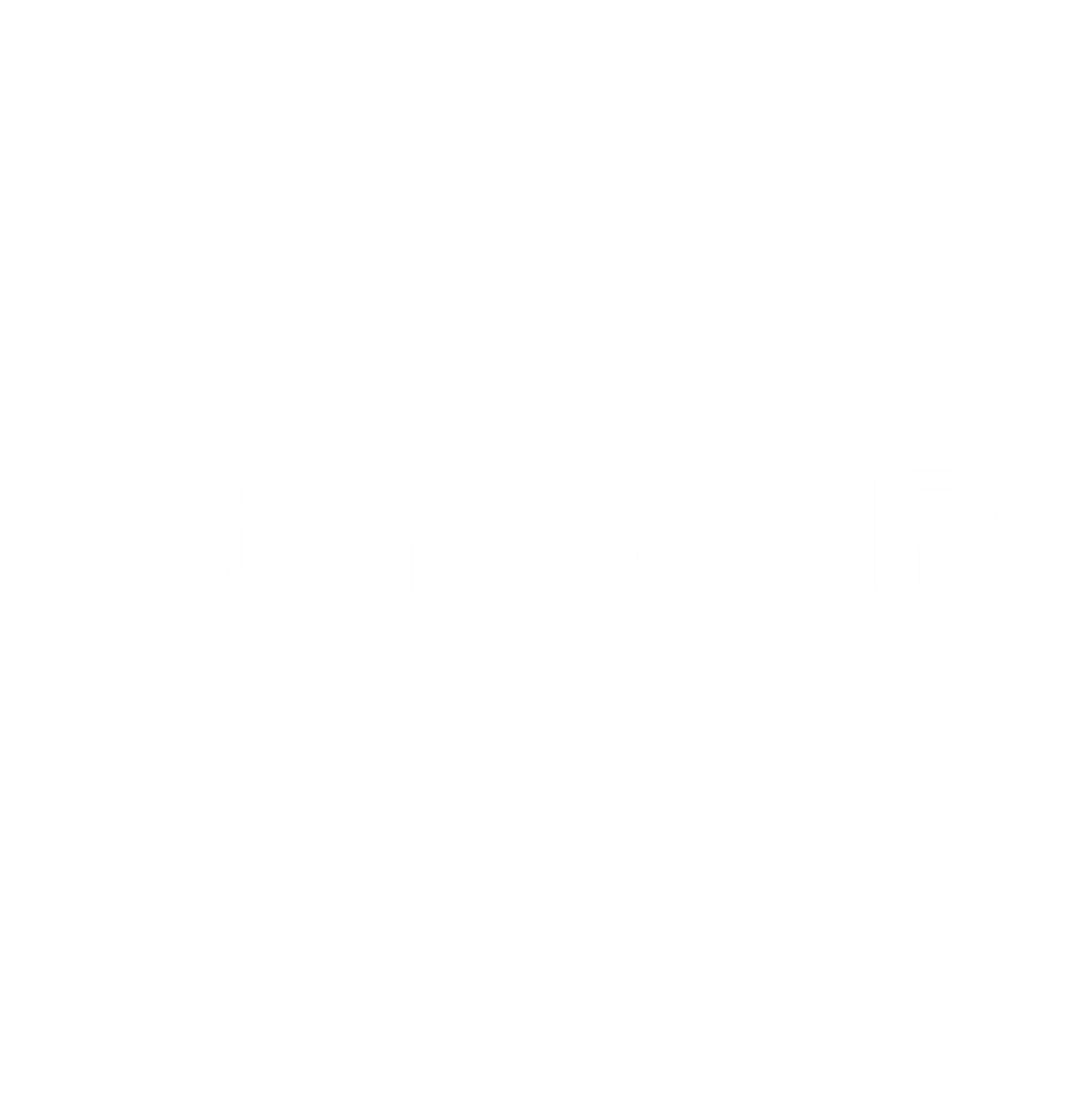